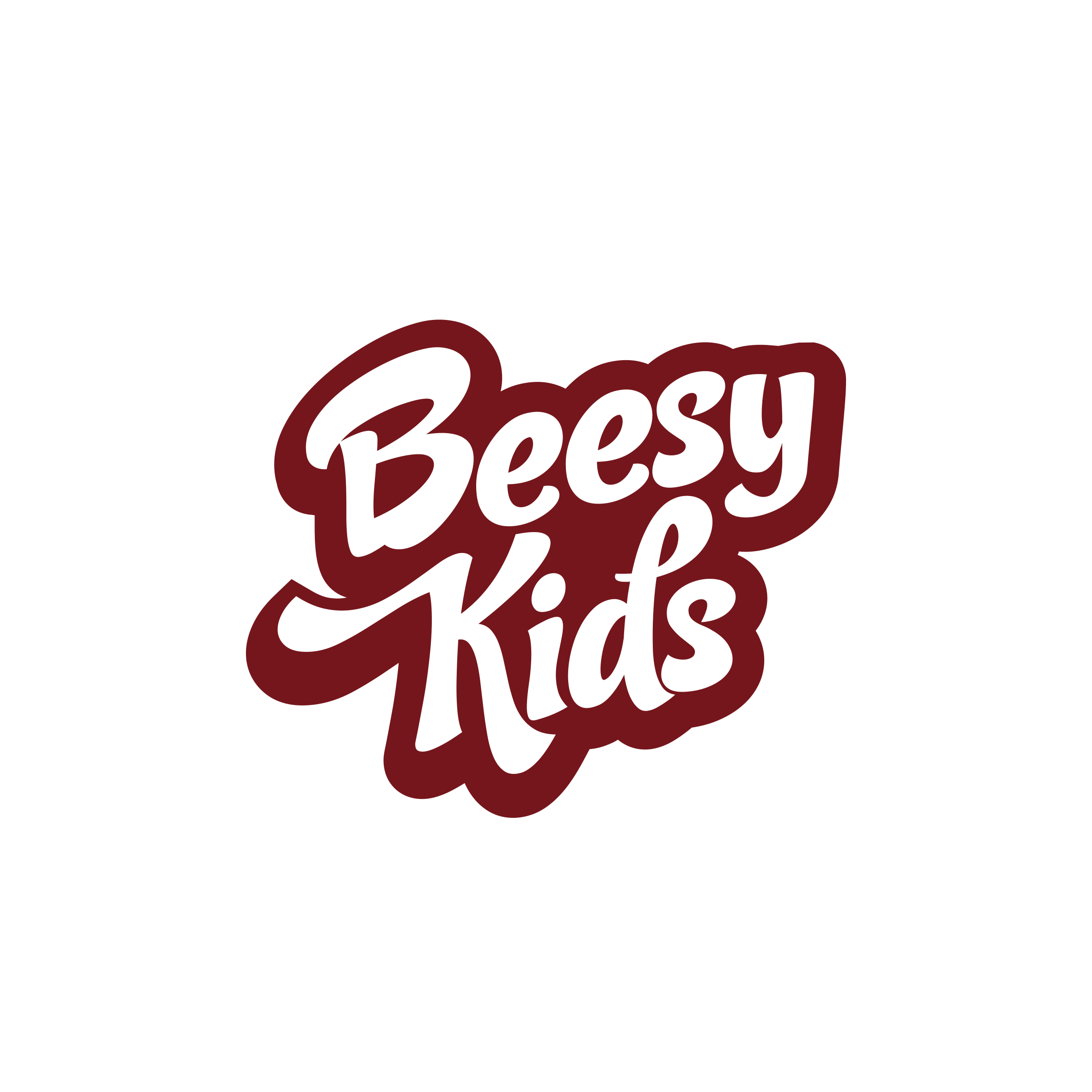 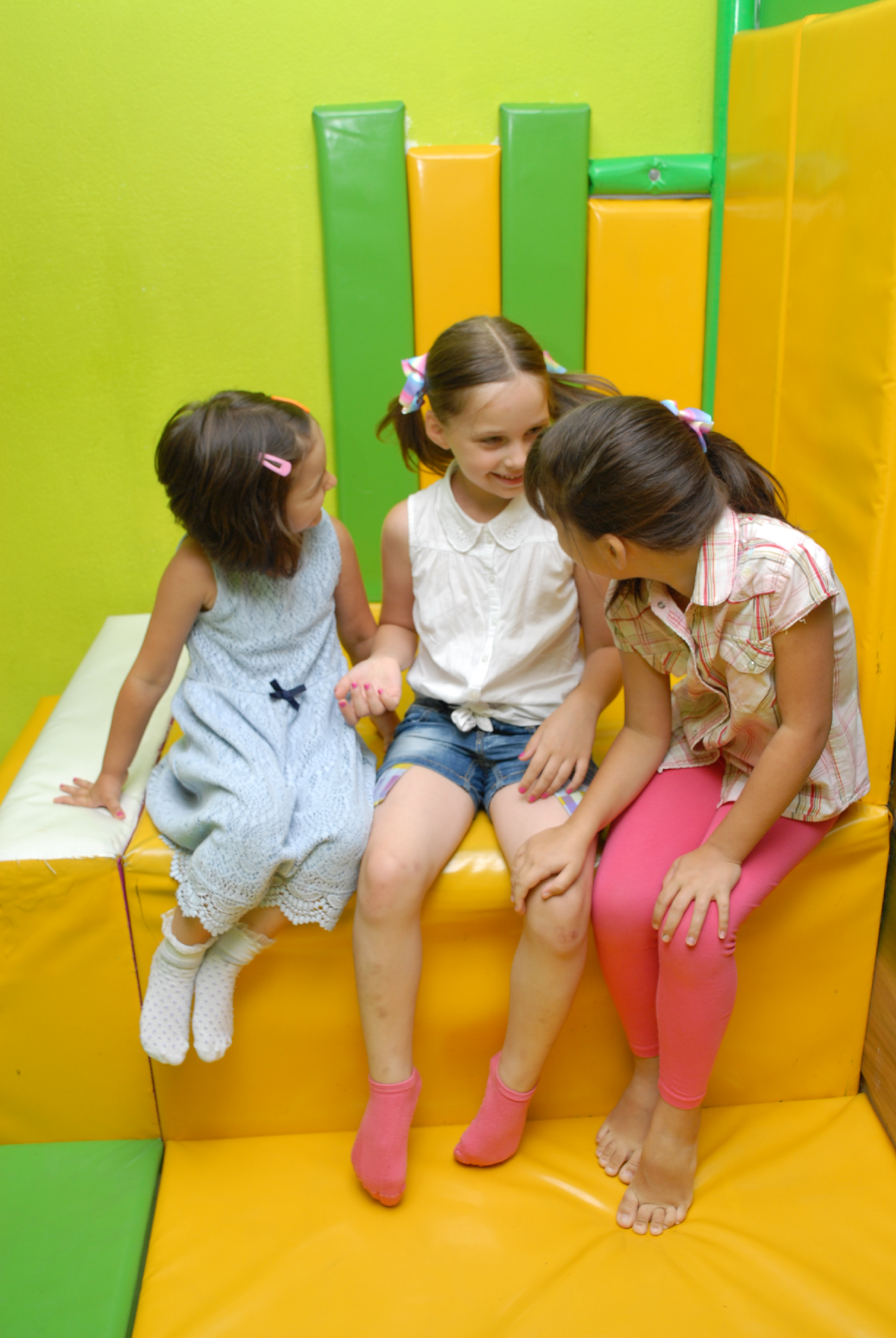 RAZVOJNI PUT
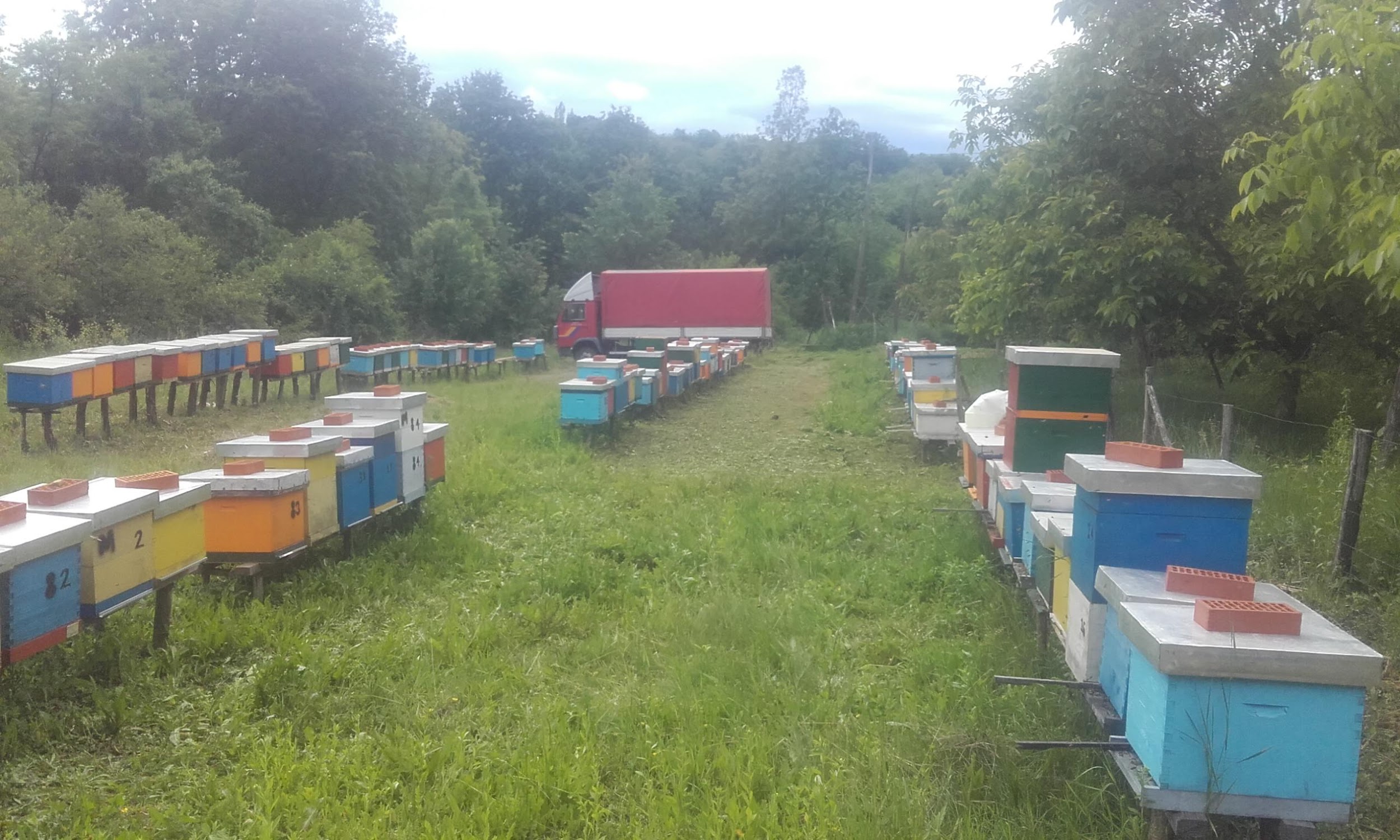 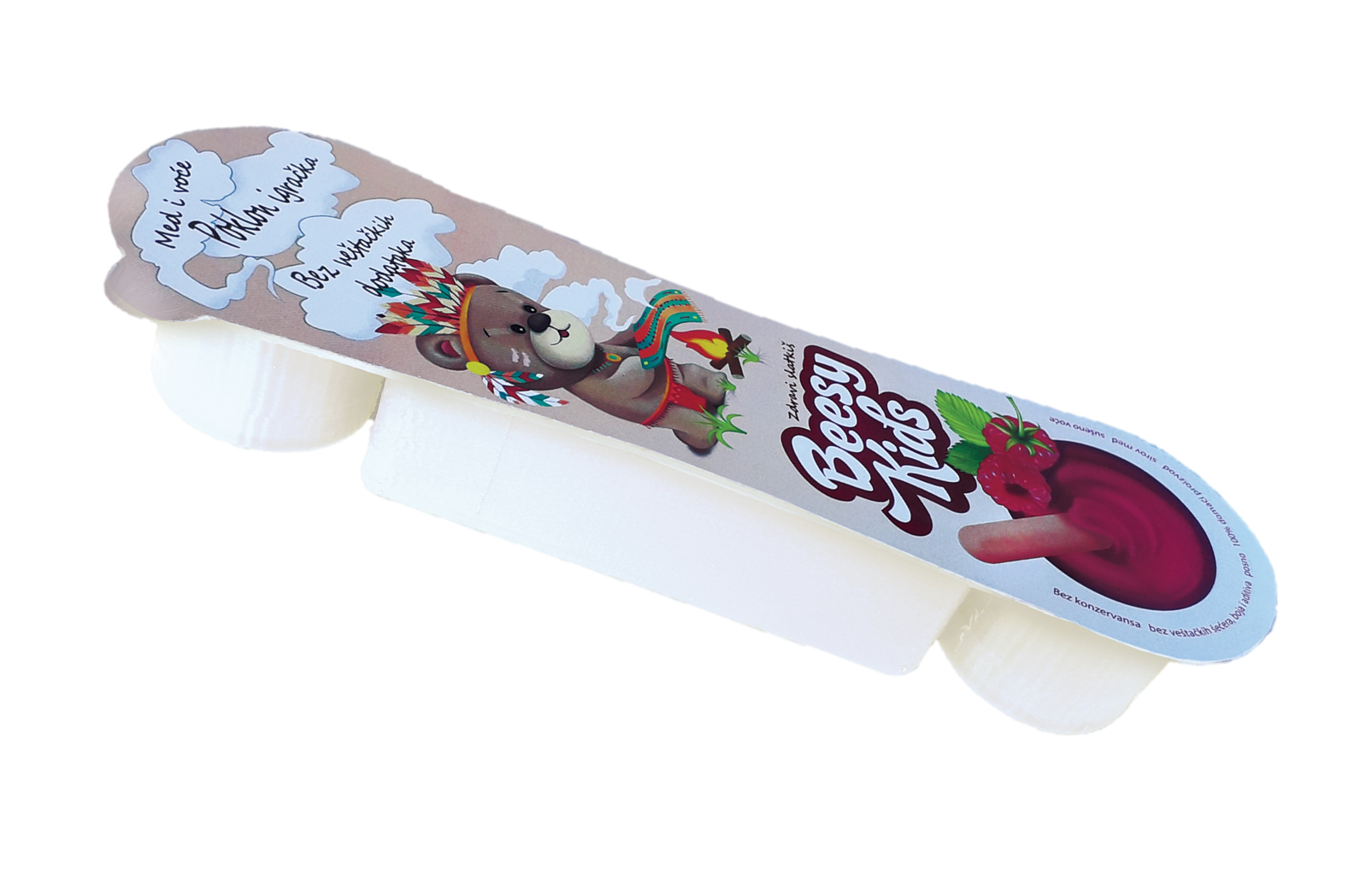 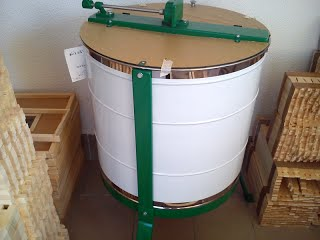 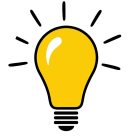 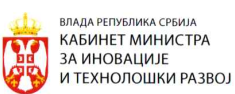 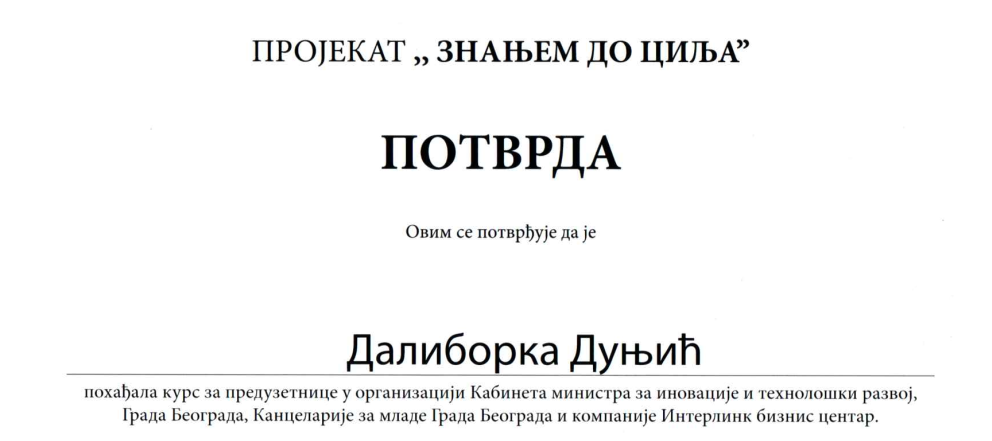 2018 
Prve teglice kremastog meda
2019/2020 Akademija za žensko preduzetništvo
2019
Adaptacija punionice
2017 
Kremasti med
2016
Prve košnice
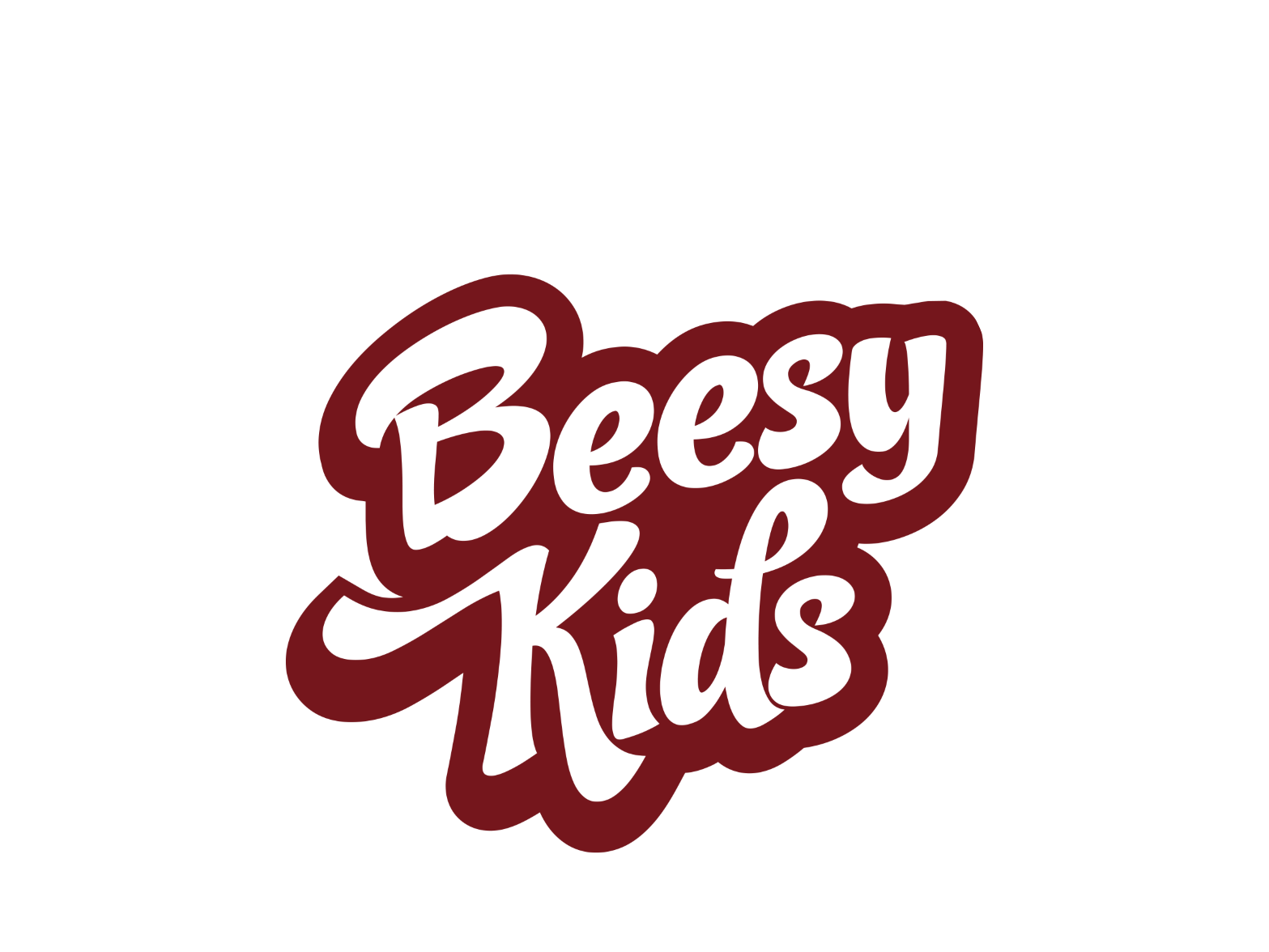 2019
Nastanak ideje o zdravom slatkišu za poneti
2019
Kursevi, obuke
2017
Uvećanje broja košnica, kupovina kamiona za selidbe
2020
Prototip proizvoda primenom 3D štampe
2018
Kupovina opreme
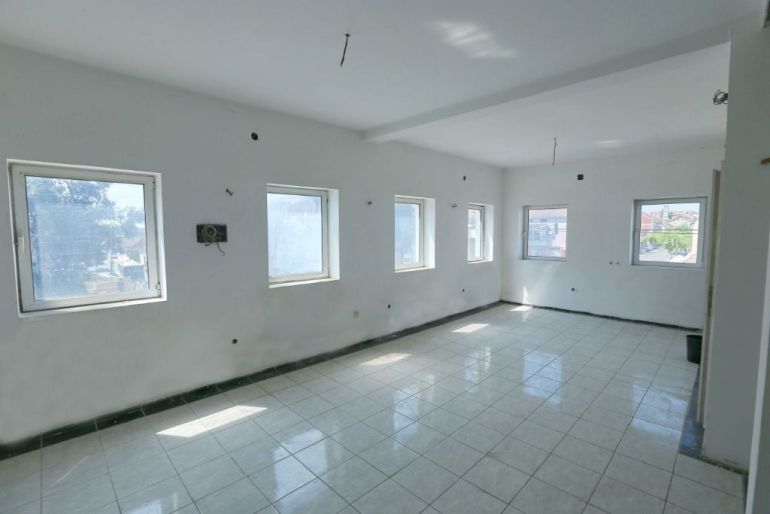 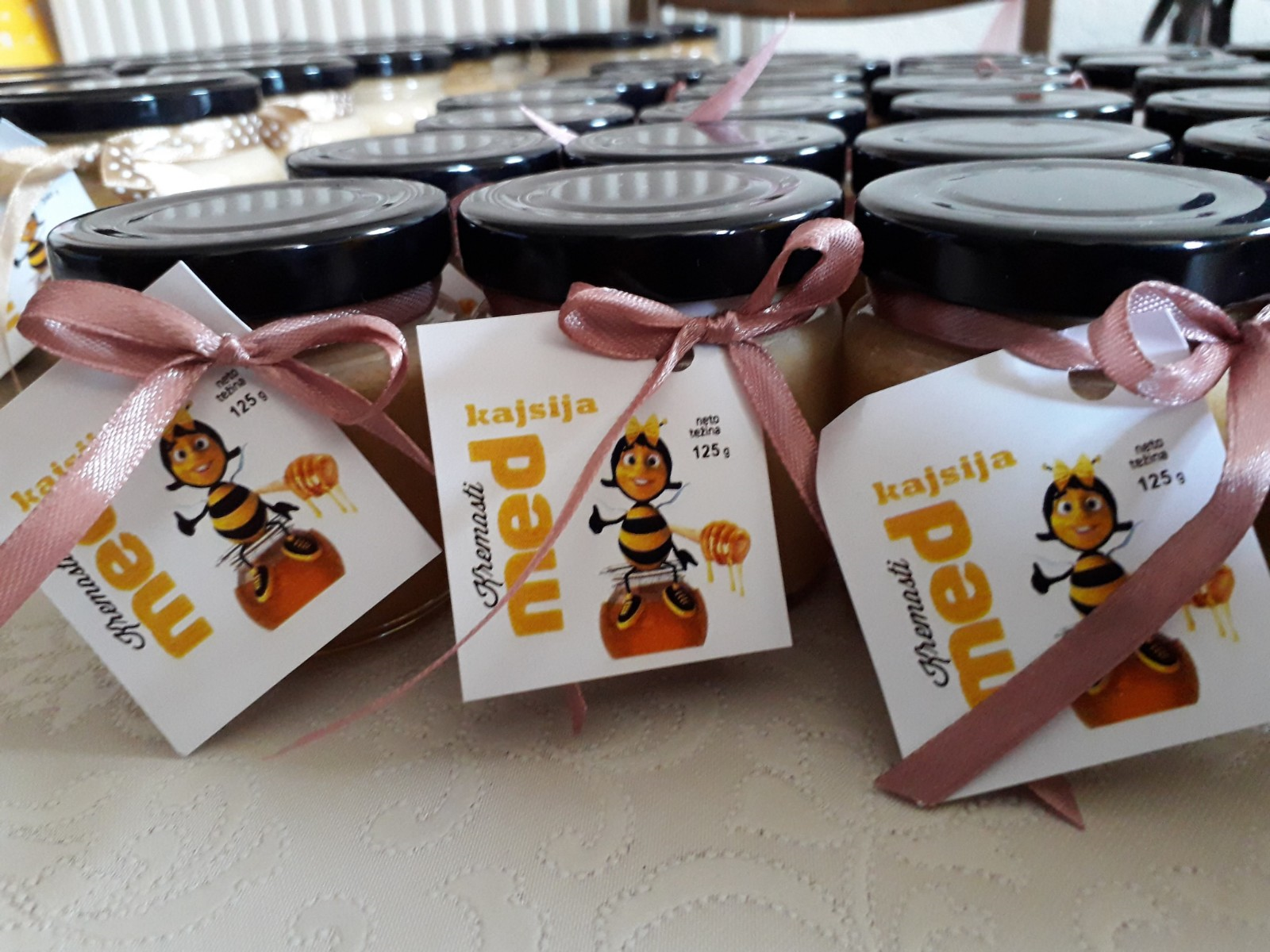 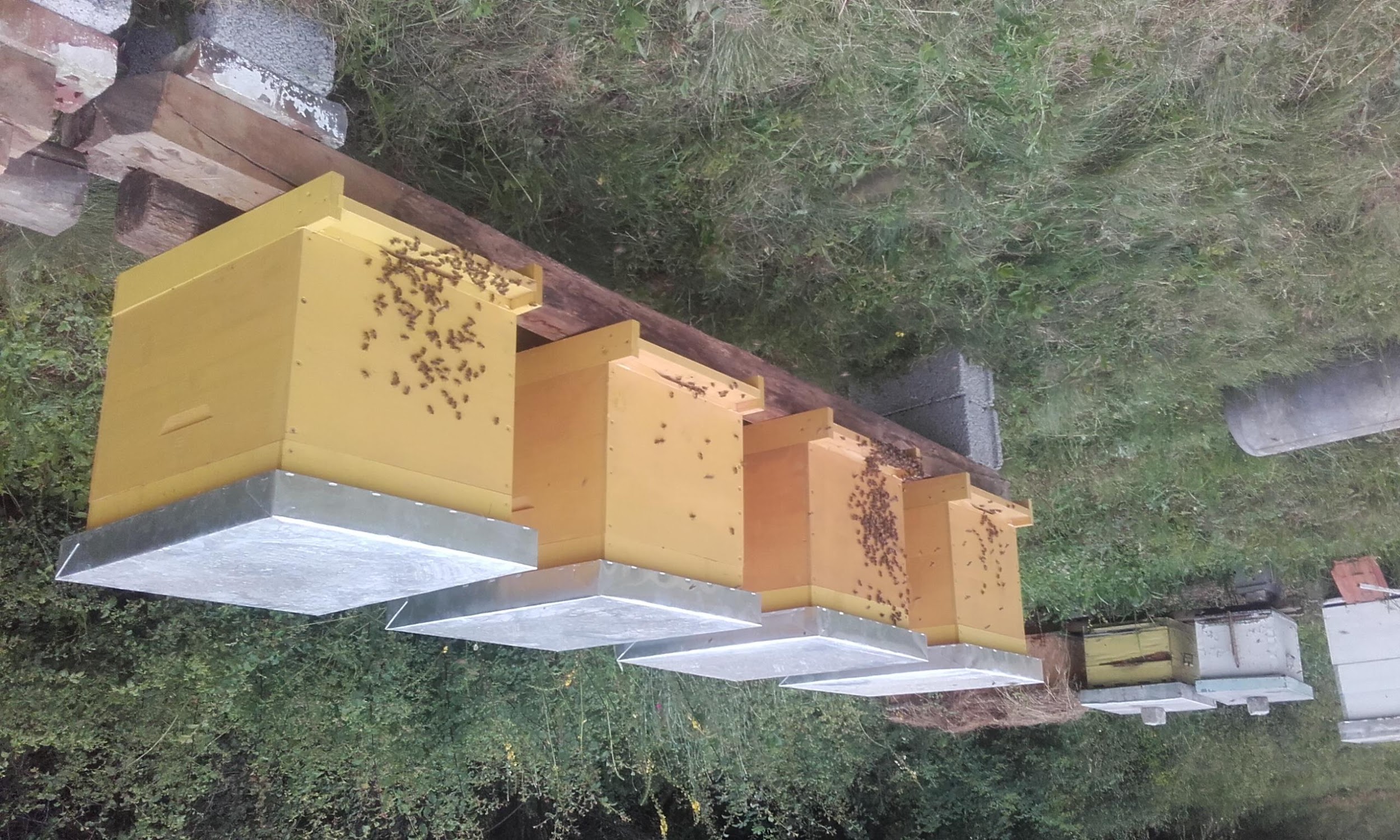 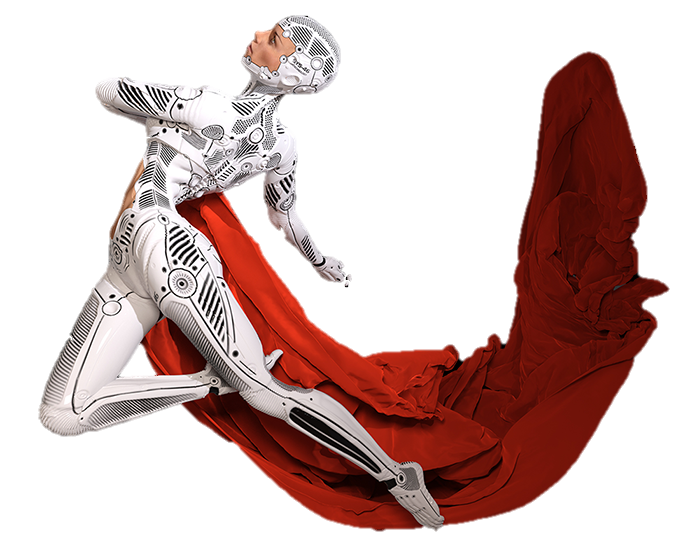 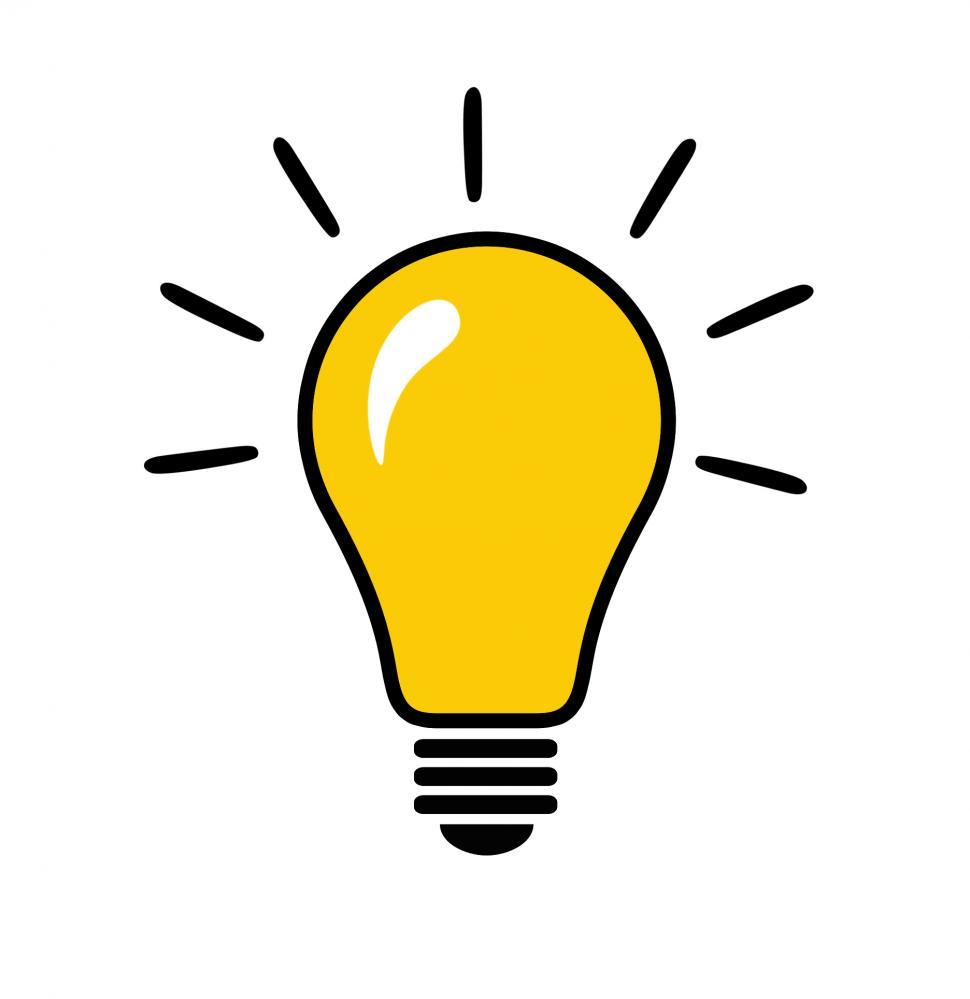 Kremasti med sa liofilizovanim voćem
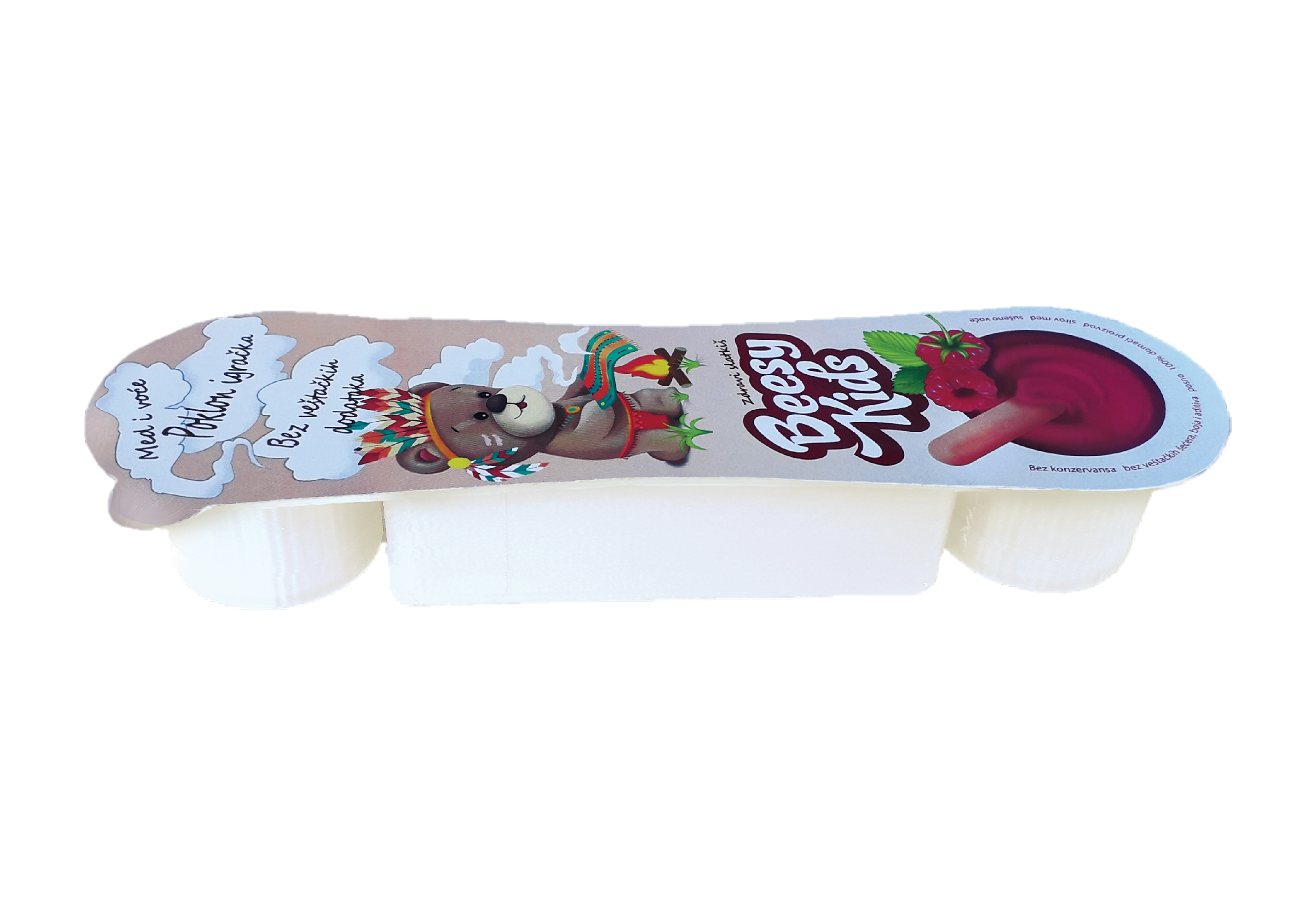 Poklon igračka
Integralne grisine
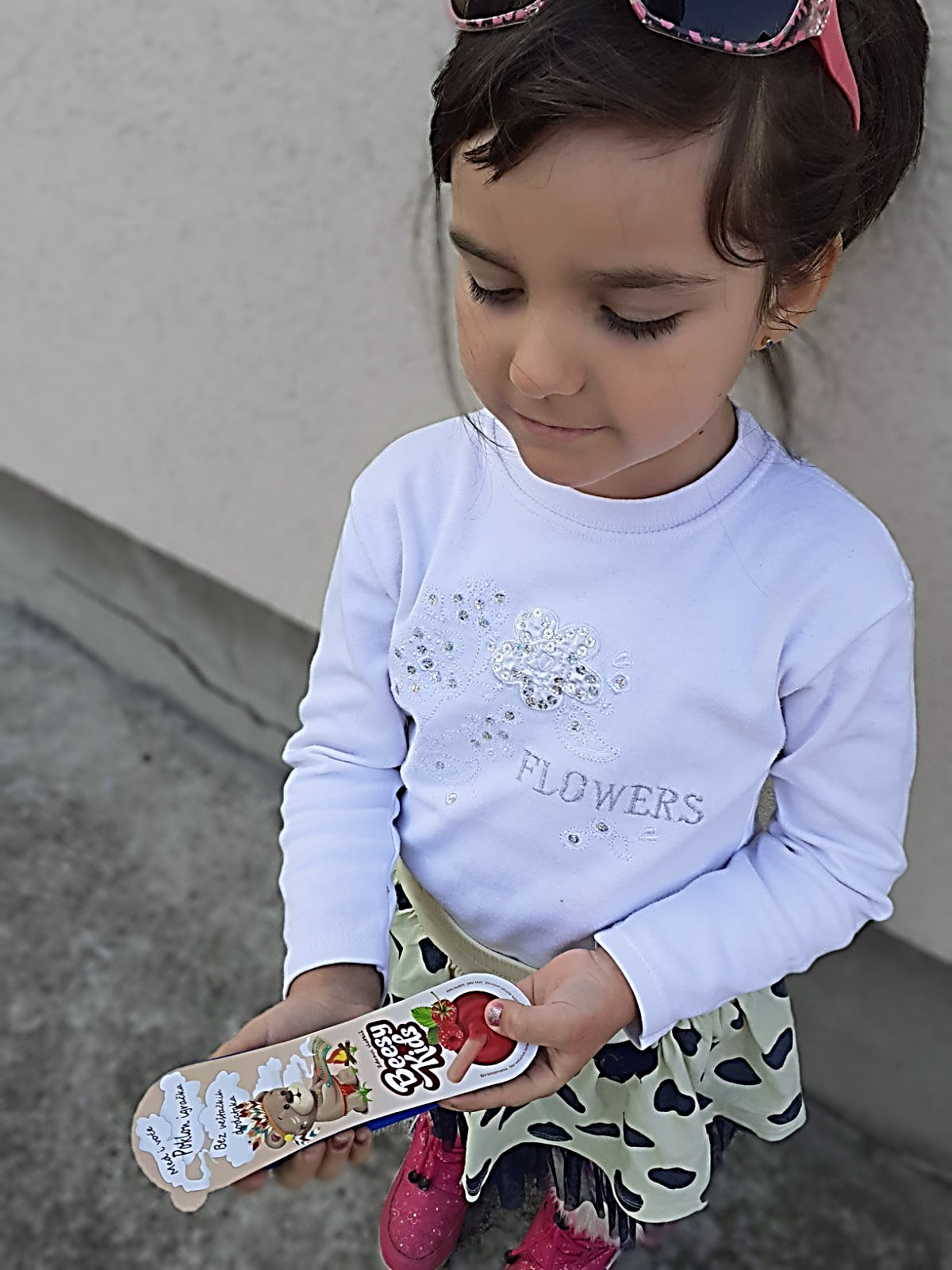 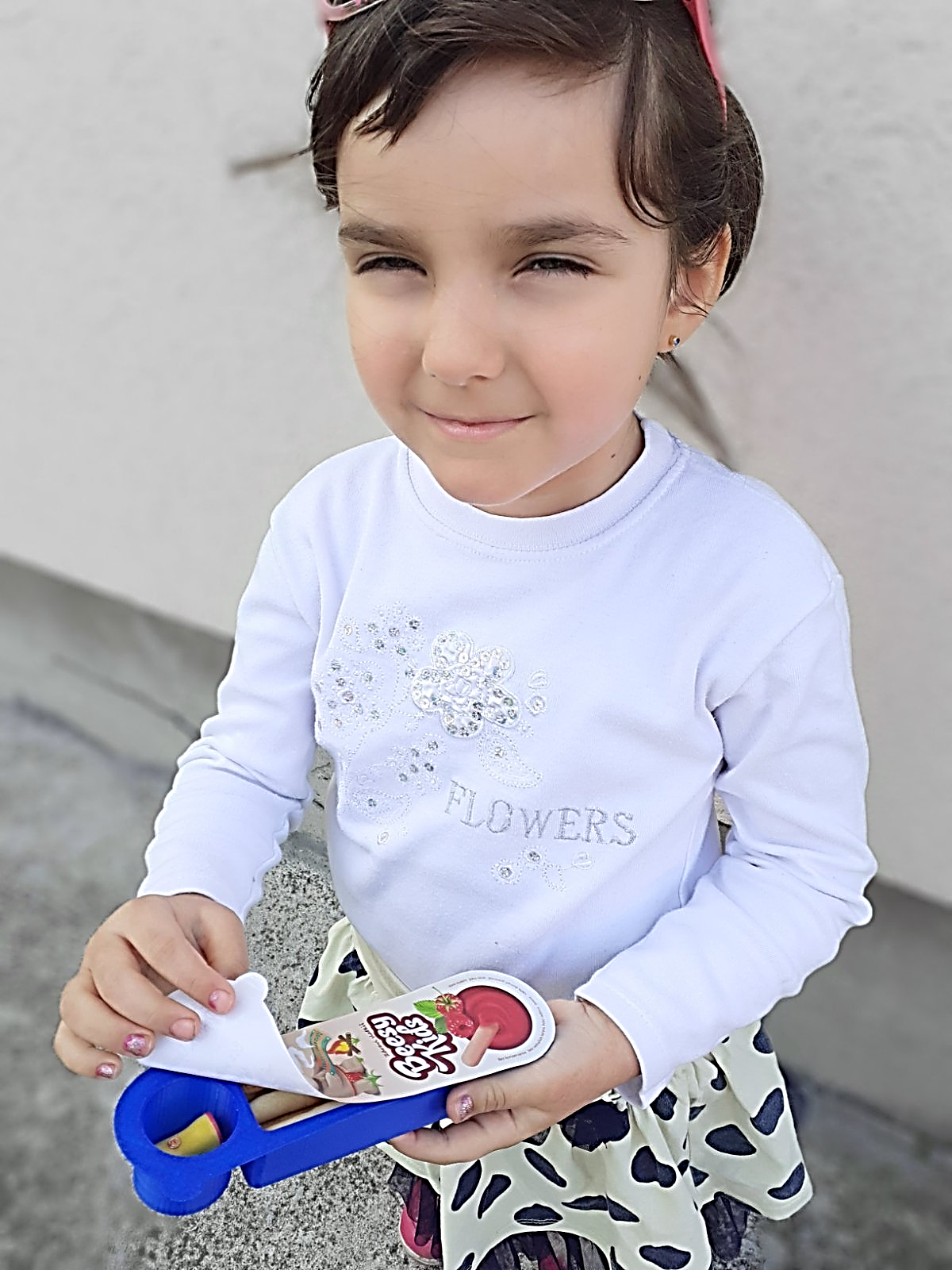 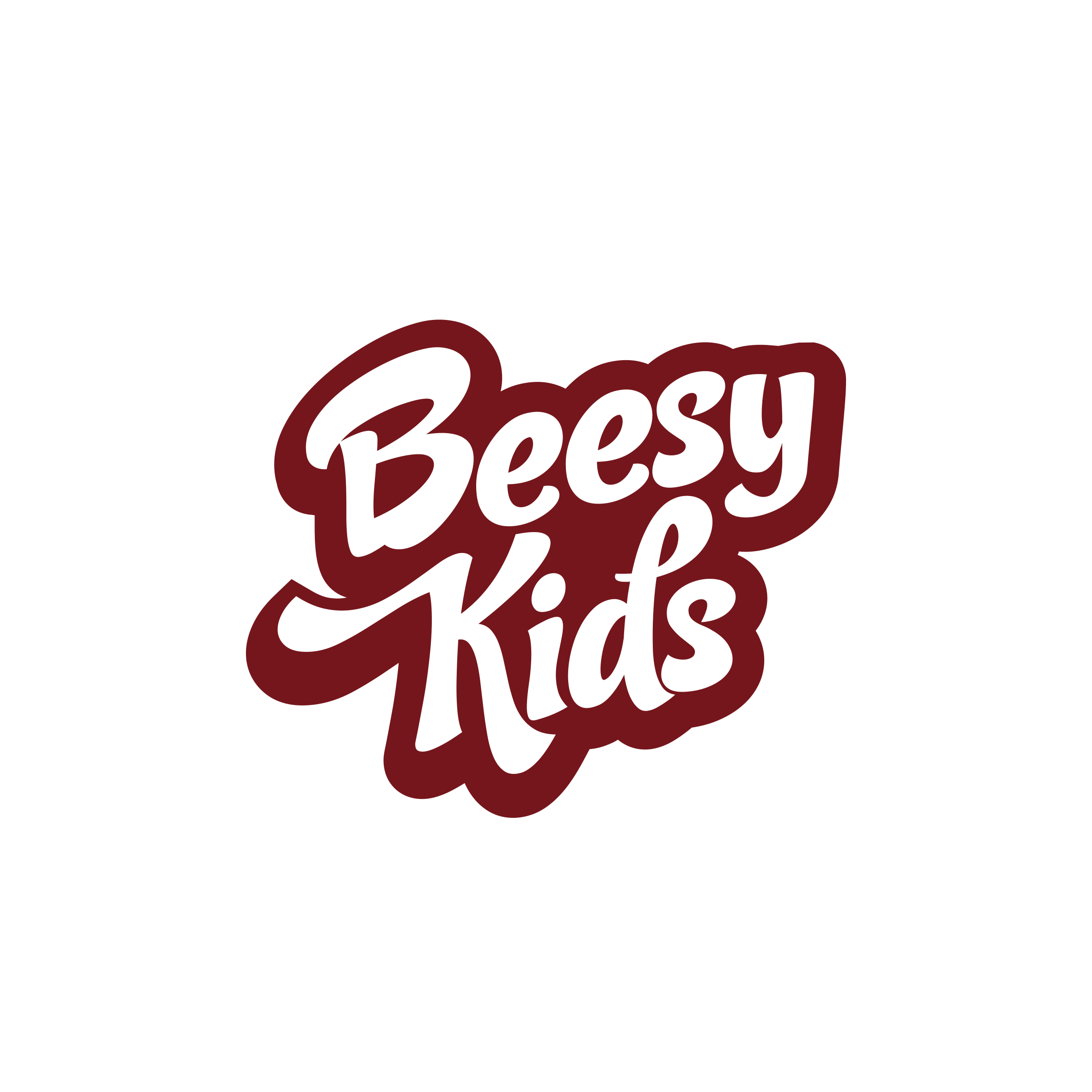 INFORMACIJE OKO NAS
ENECA
ŽENE PREDUZETNICE - facebook
BIZNIS NA ŠTIKLAMA
PREDUZETNICI ZAPADNOG BALKANA
EU INFO POINT NIŠ
TRG PREDUZETNIŠTVA
LINKEDIN – Janja Jovanović ...
AKADEMIJA ZA ŽENSKO PREDUZETNIŠTVO
PRVI PITCH
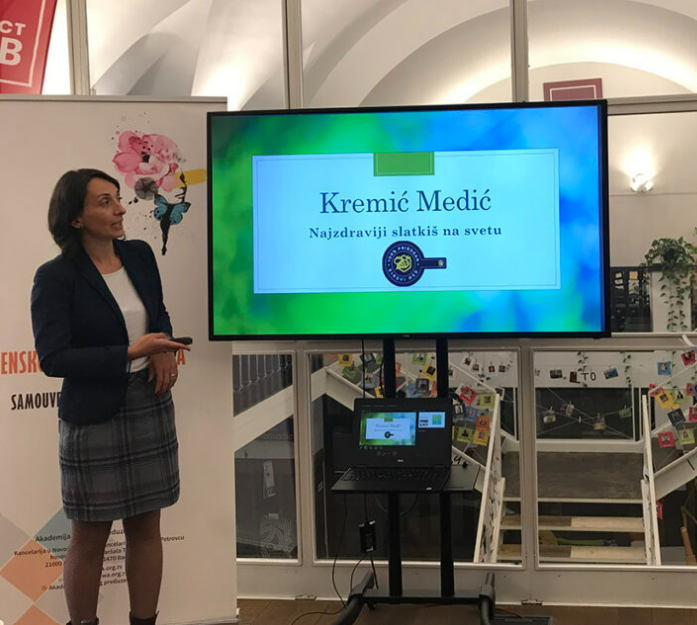 AKCELERATOR TI DAJE KRILA
RAZVOJNI BIZNIS CENTAR, Program podrške malim proizvođačima hrane
CROWDFUNDING AKADEMIJA – agencija Brodoto
APLICIRANJE
Biznis plan
Jasno predstavljena ideja (vizija i misija) – zašto baš ta ideja
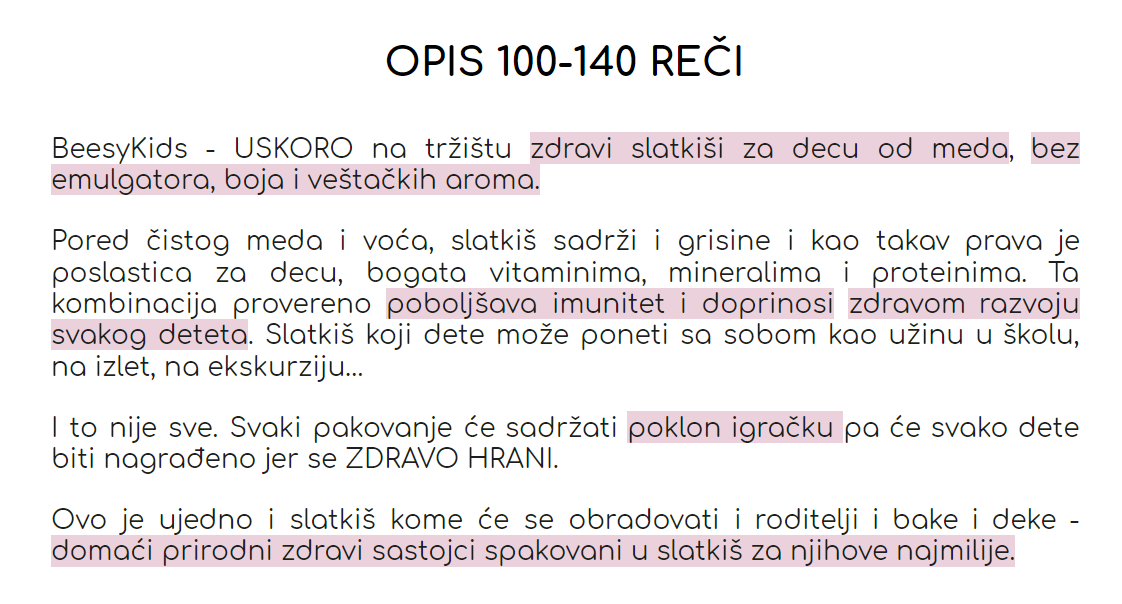 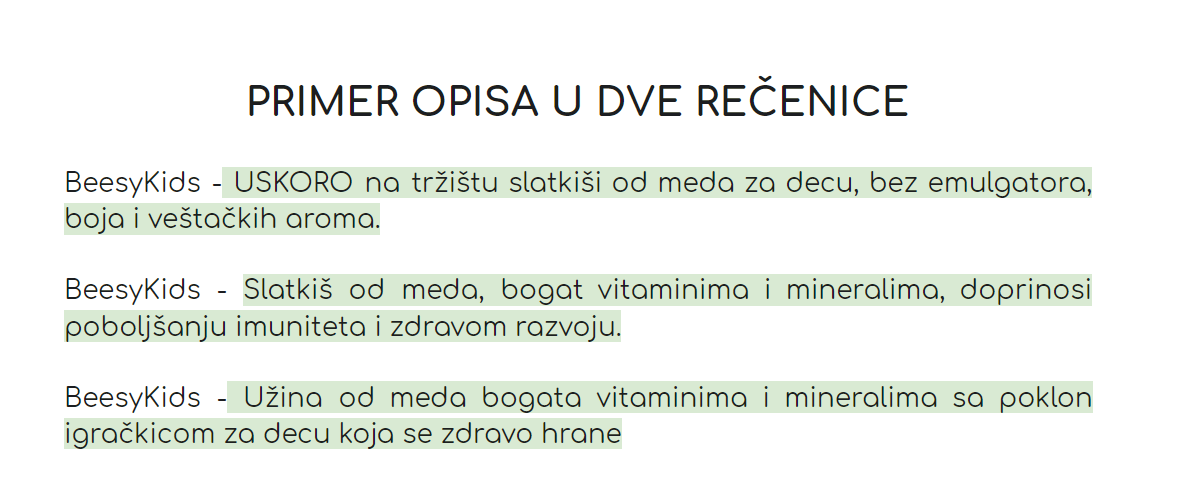 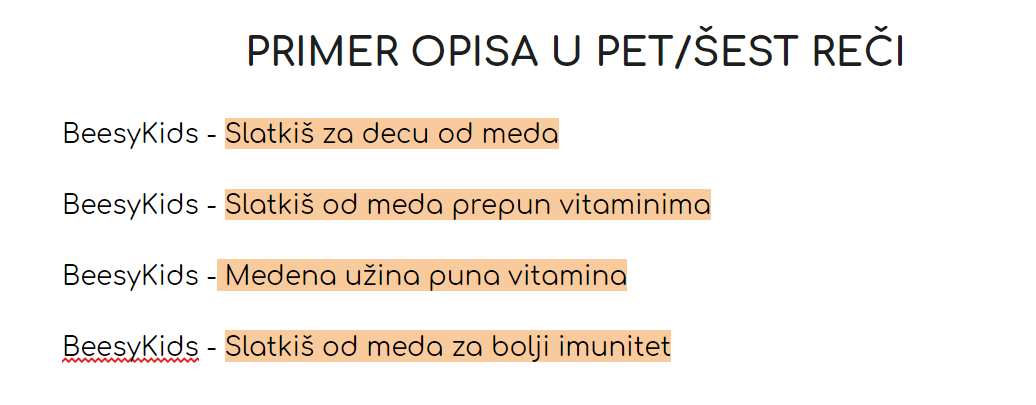 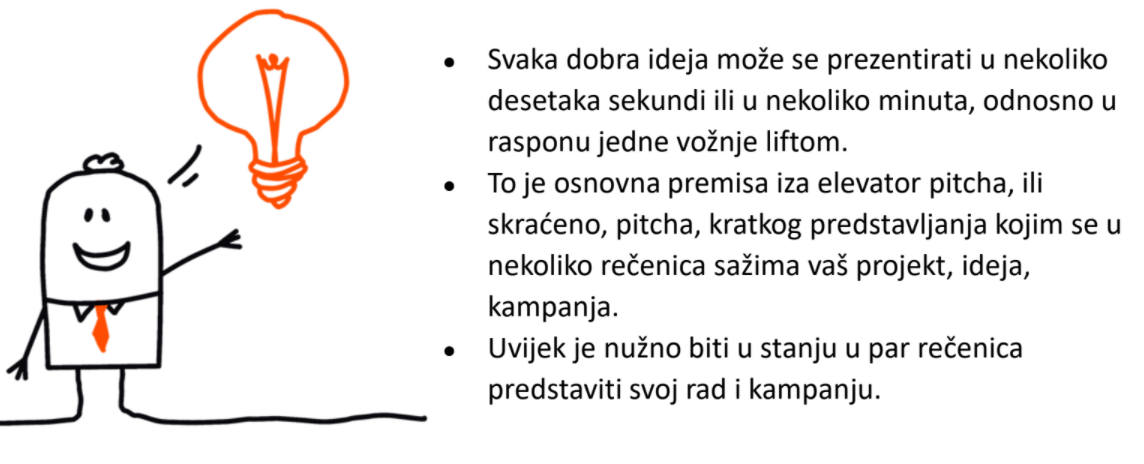 CROWDFUNDING PUTOVANJE
Šta je to „crowdfunding“
Platforme
Ciljane skupine
Storytelling
Društvene mreže, komunikacija ideje
Perkovi
Primeri dobre prakse
Šta je to „crowdfunding“?
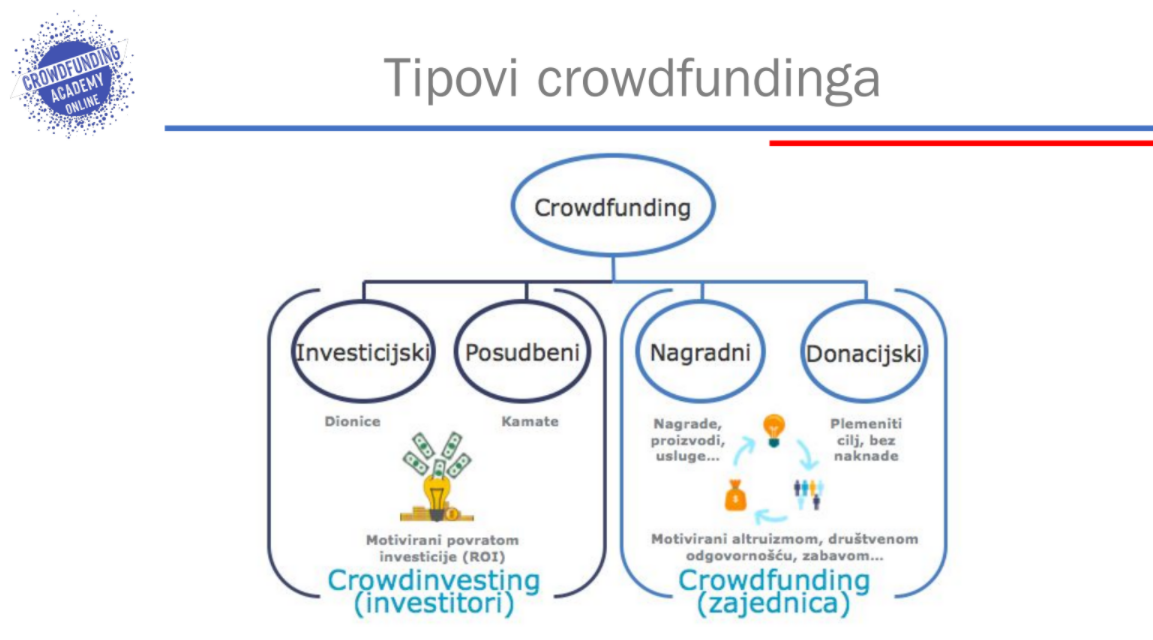 Platforme
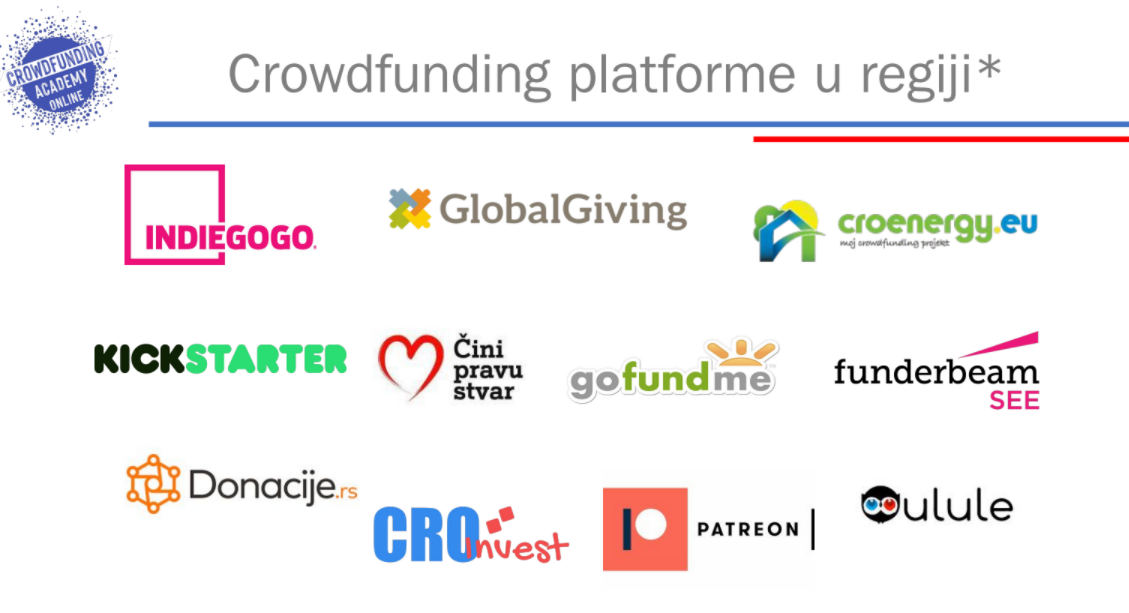 Ciljane skupine
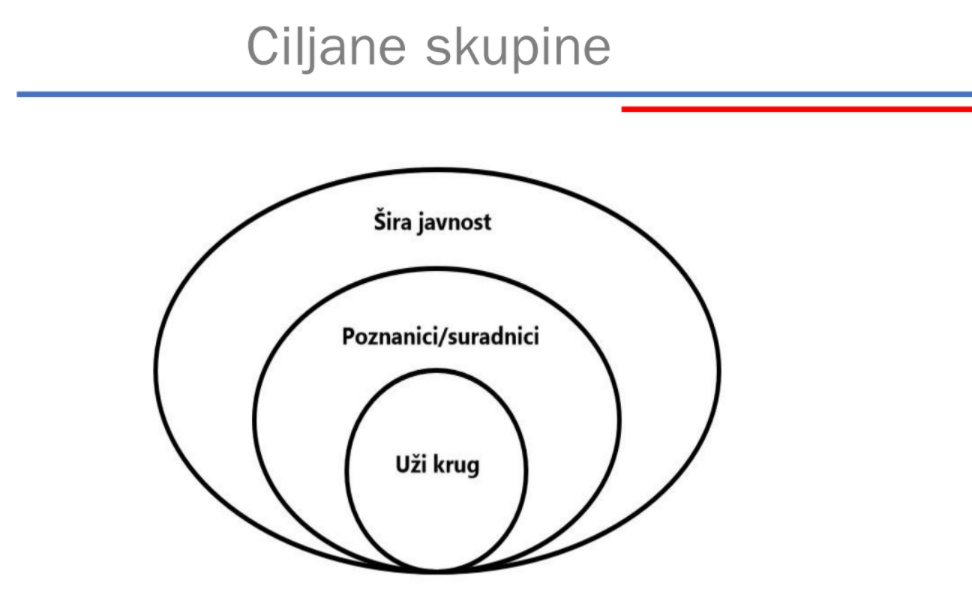 Ciljane skupine
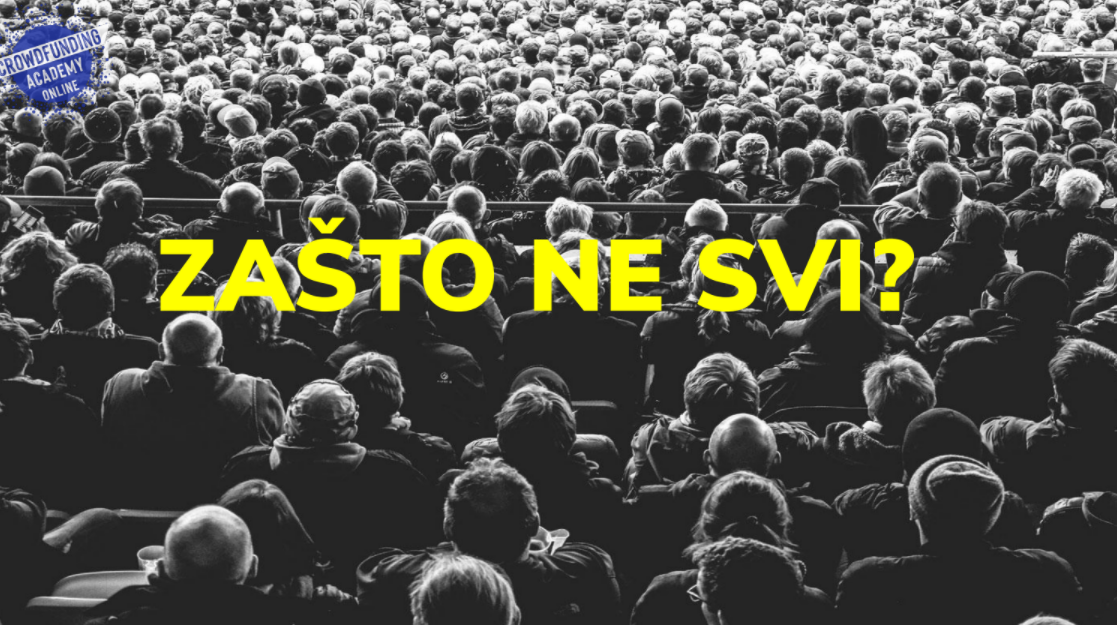 Ciljane skupine
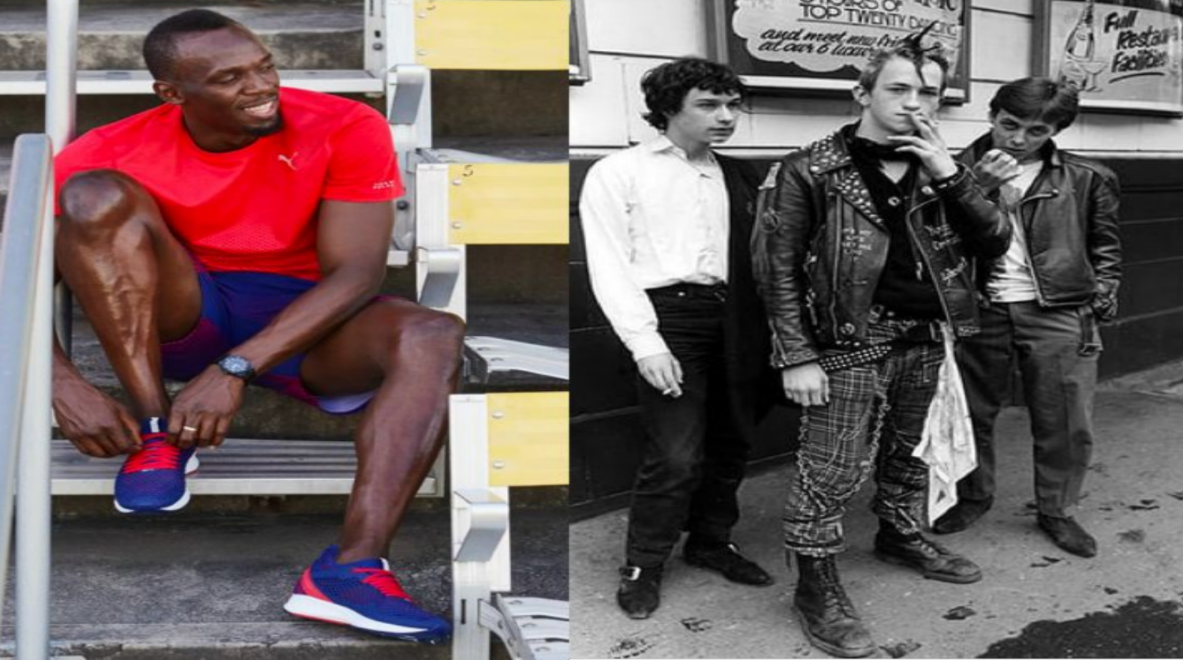 Ciljane skupine
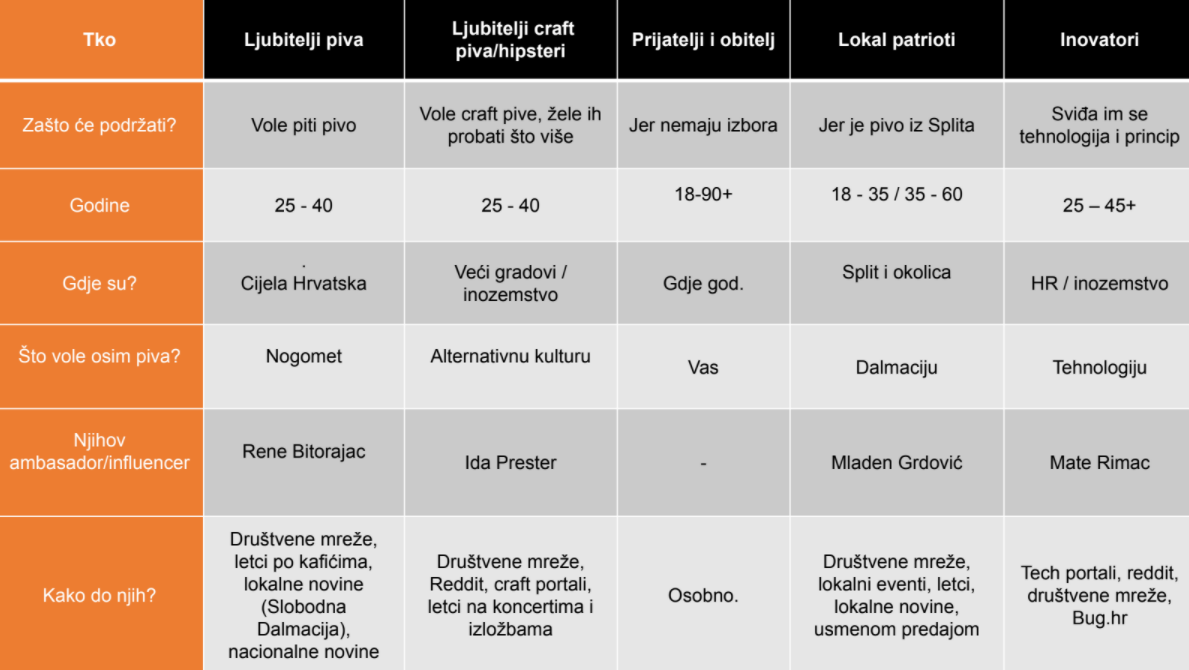 Storytelling – kako pričamo priče
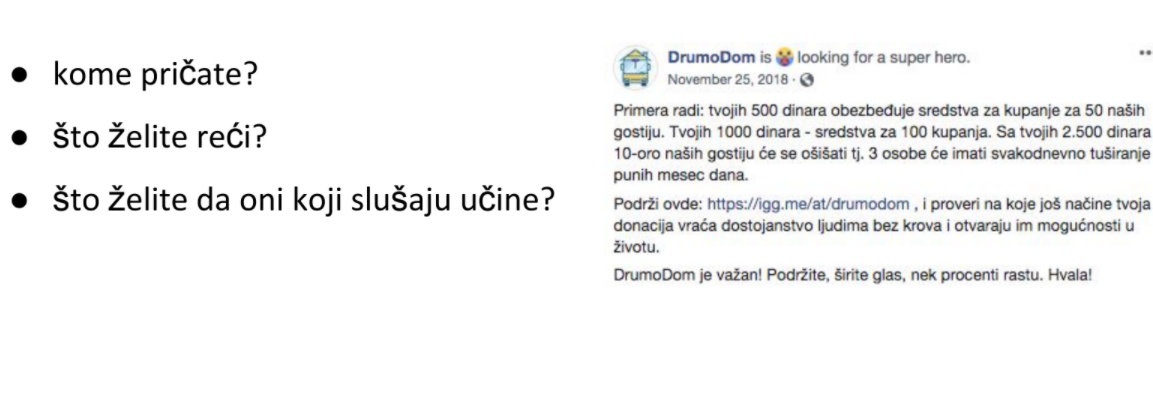 Storytelling – šta čini dobru priču
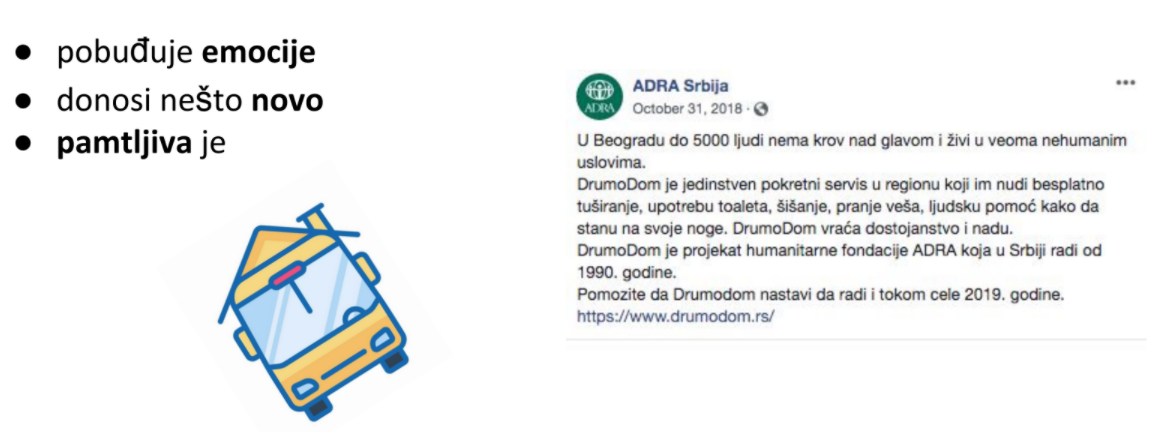 Storytelling – zašto pričamo priče
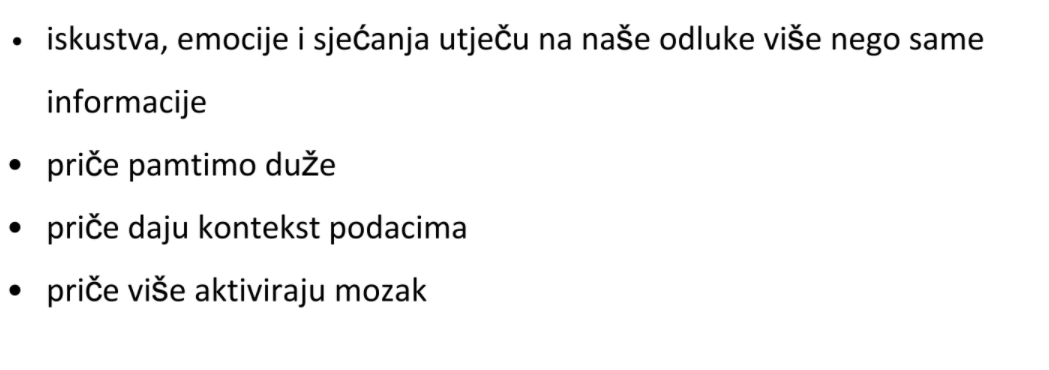 Storytelling – priče i naš mozak
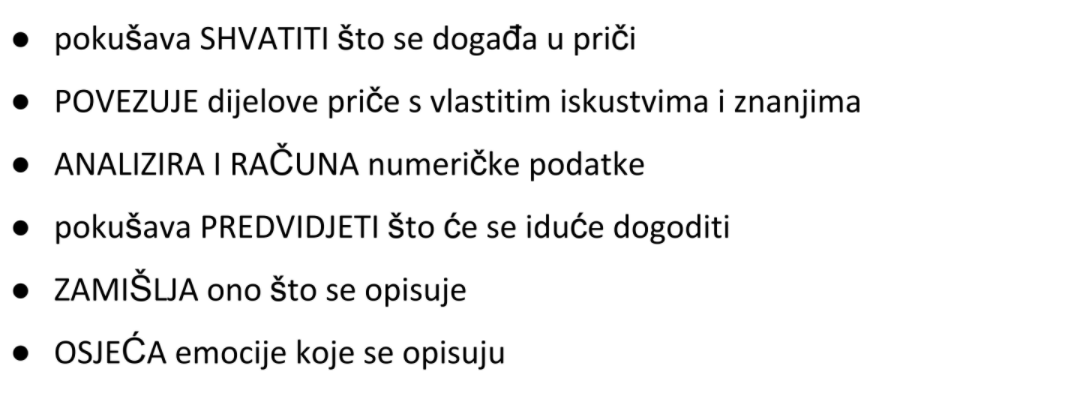 Storytelling – priče i naš mozak
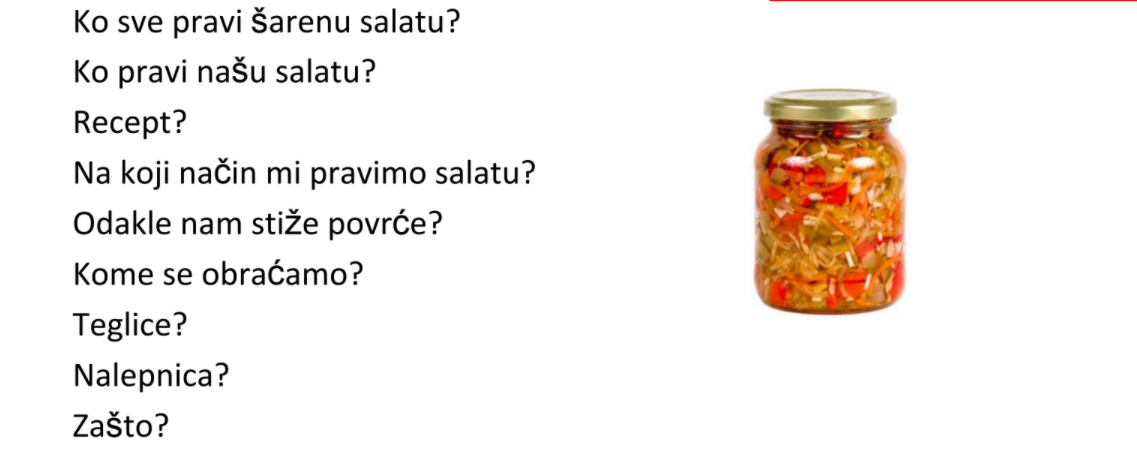 Društvene mreže, komunikacija ideje
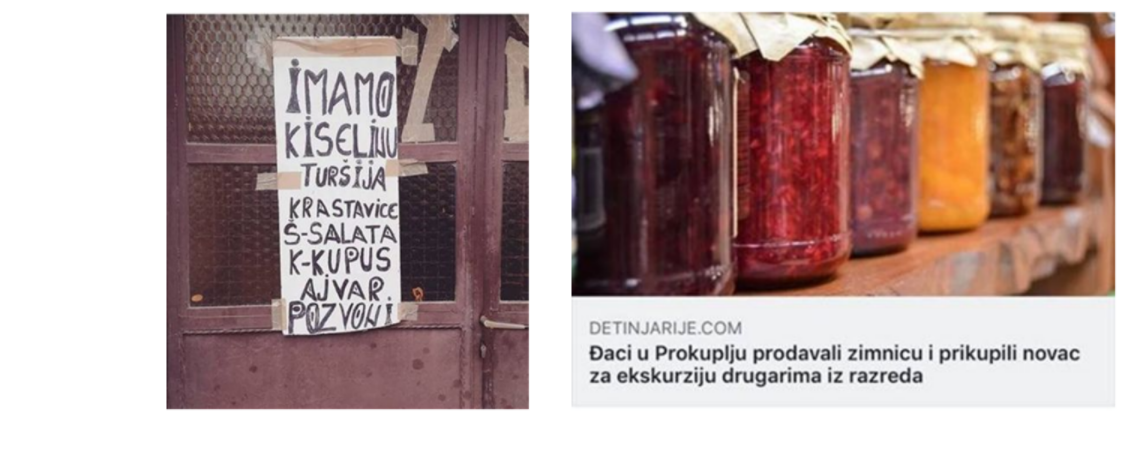 Društvene mreže, komunikacija ideje
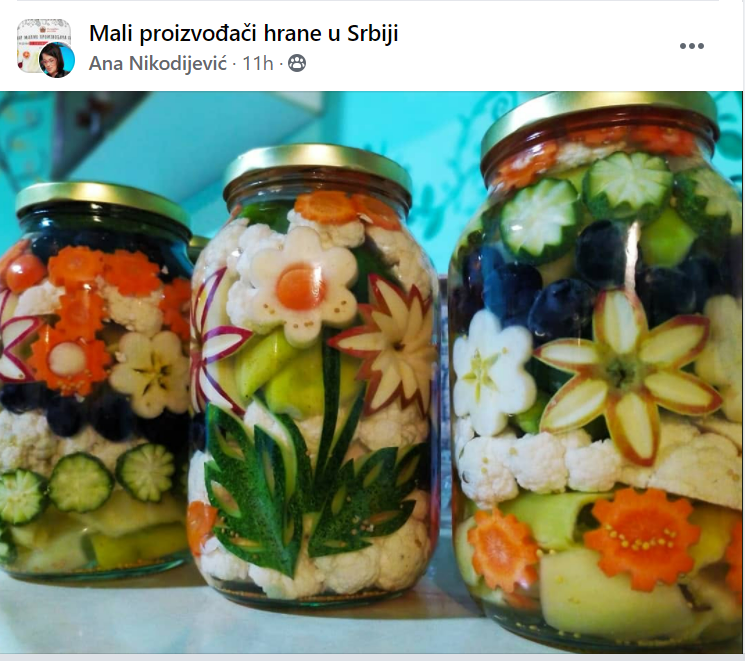 Društvene mreže, komunikacija ideje
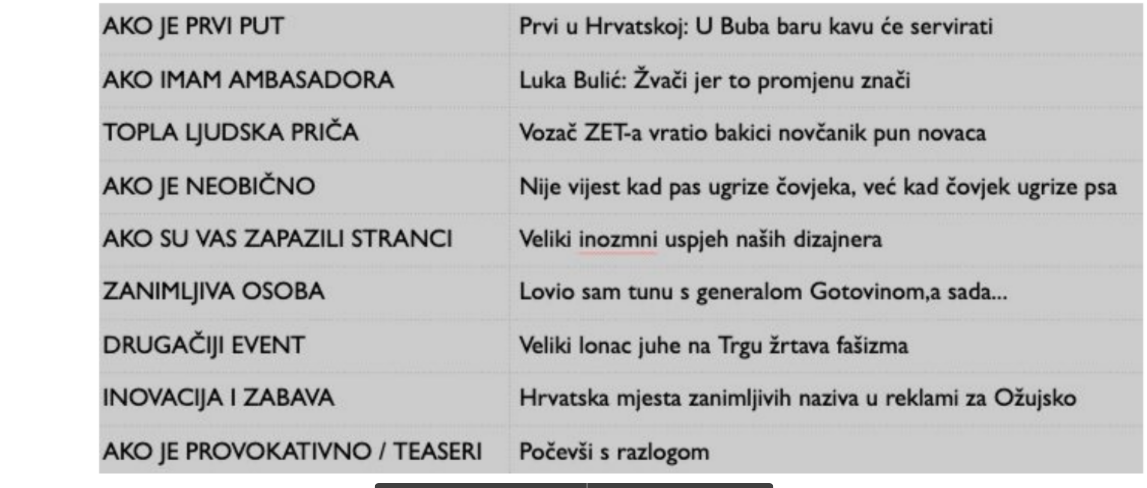 Društvene mreže, komunikacija ideje
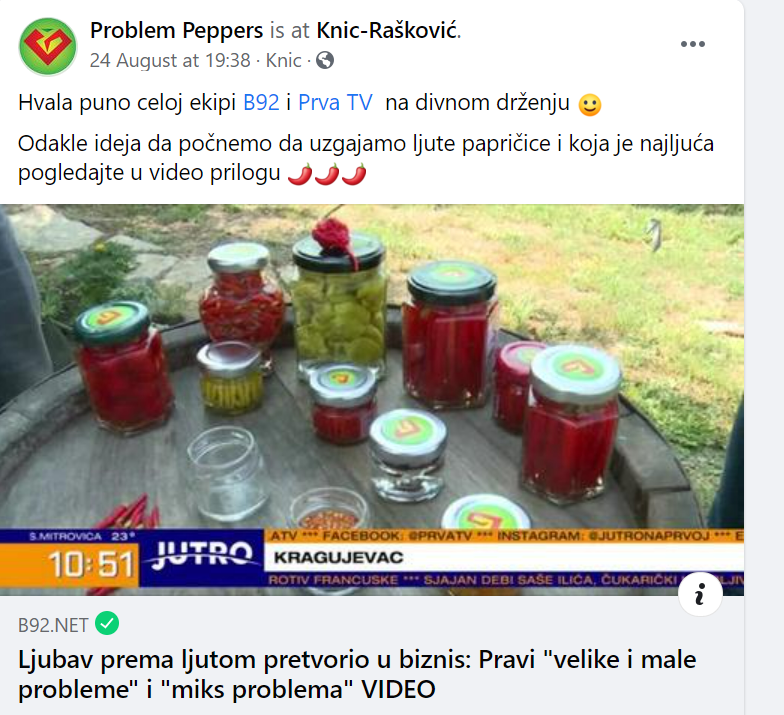 Perkovi
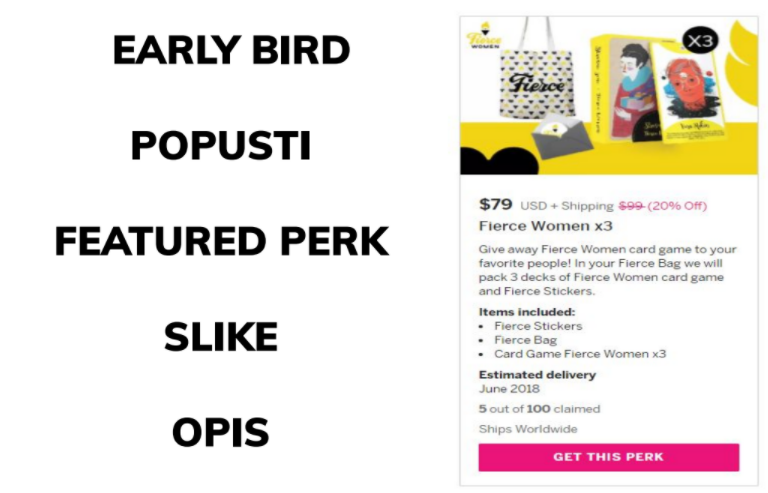 Materijalni
Nematerijalni (digitalni, zahvalnice)
Primeri dobre prakse - SUPERBAKE
https://www.indiegogo.com/projects/super-bake-cake-shop-by-senior-ladies#/
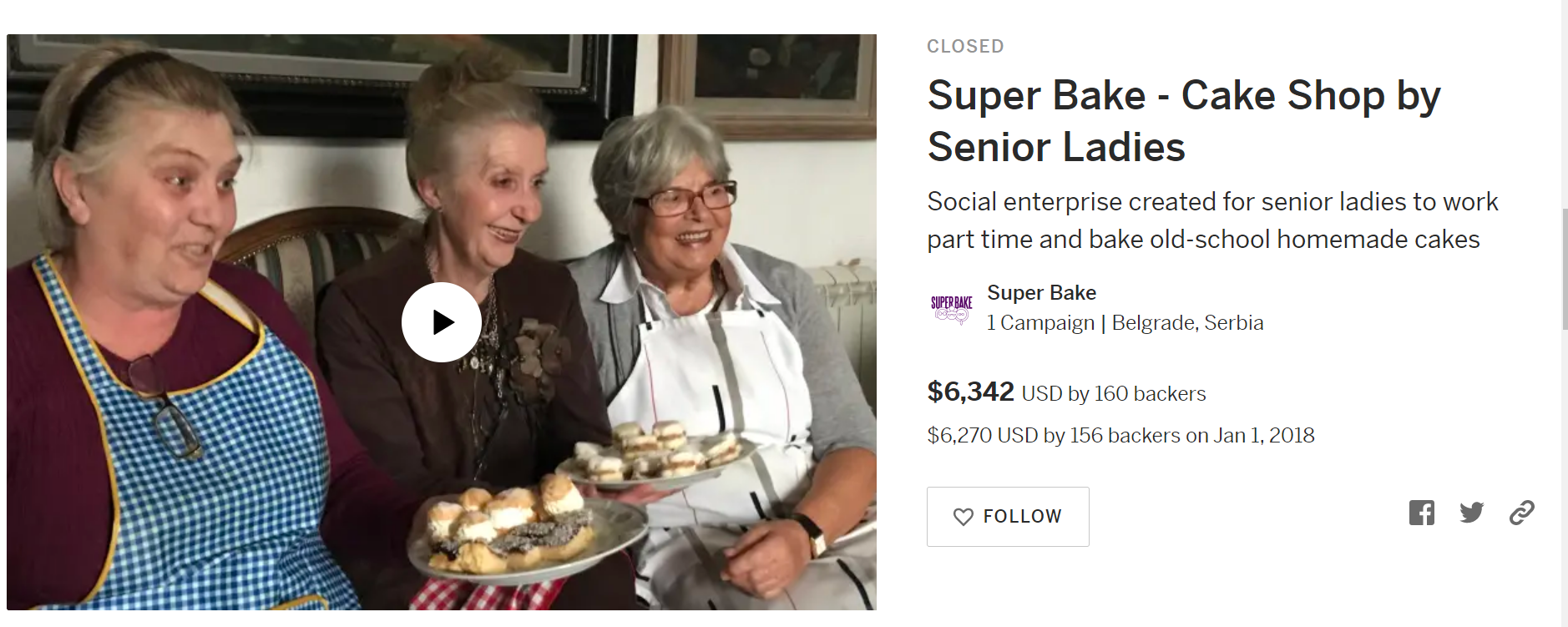 Primeri dobre prakse – BEEZ&TOYS
https://www.indiegogo.com/projects/beez-toys-plush-toy#/
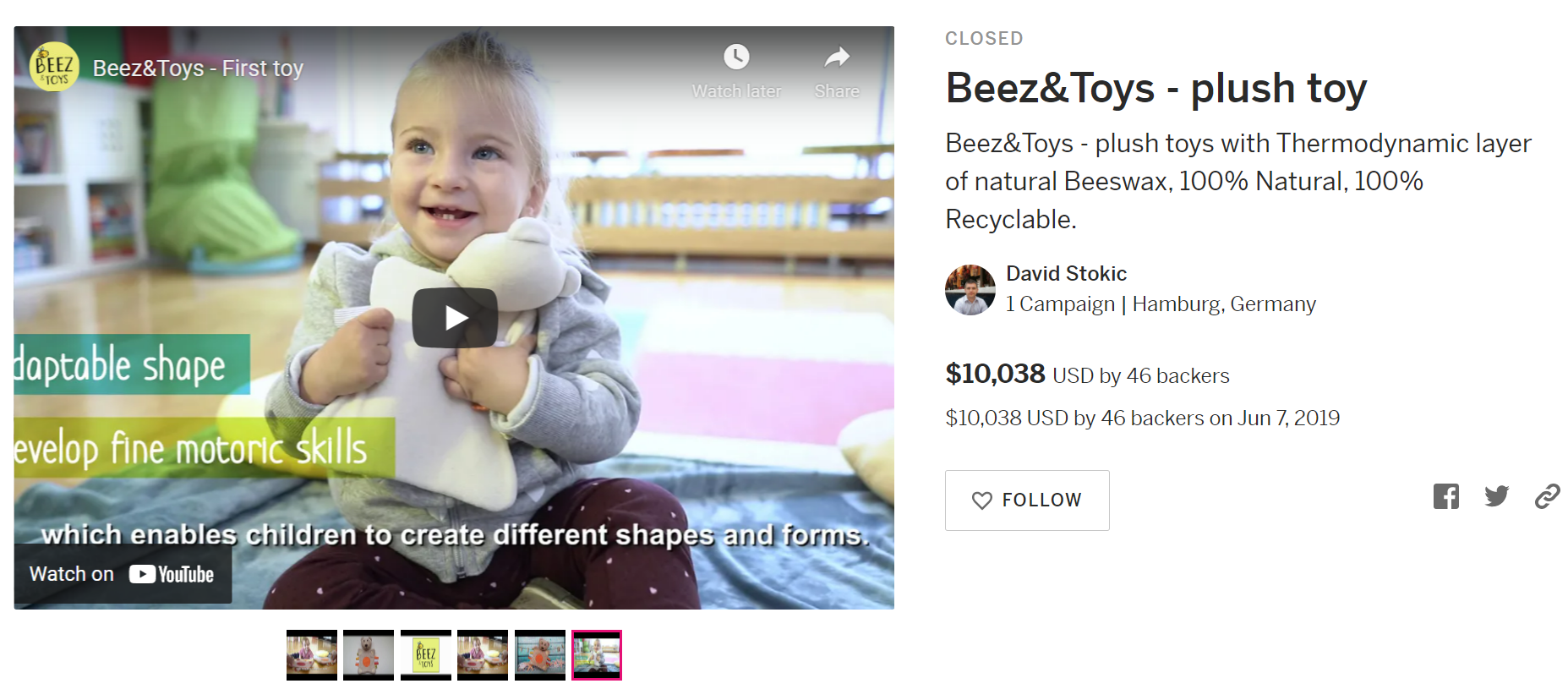 Primeri dobre prakse  KAFE BAR 16
https://www.donacije.rs/projekat/podrzi-16/
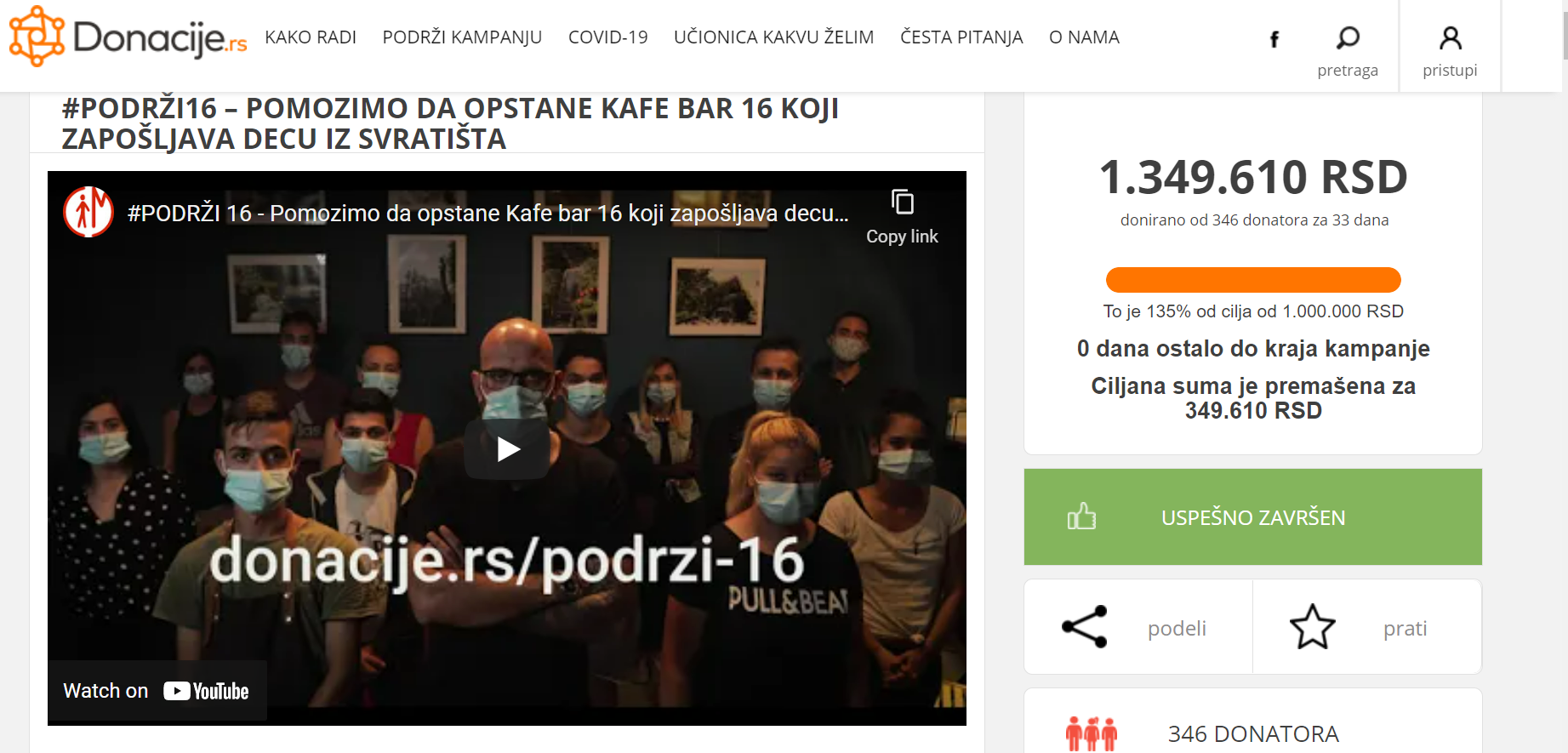 Primeri dobre prakse  KOMSHE – grafička novela o NT
https://www.kickstarter.com/projects/komshepublishing/tesla-the-man-who-defined-the-future/rewards
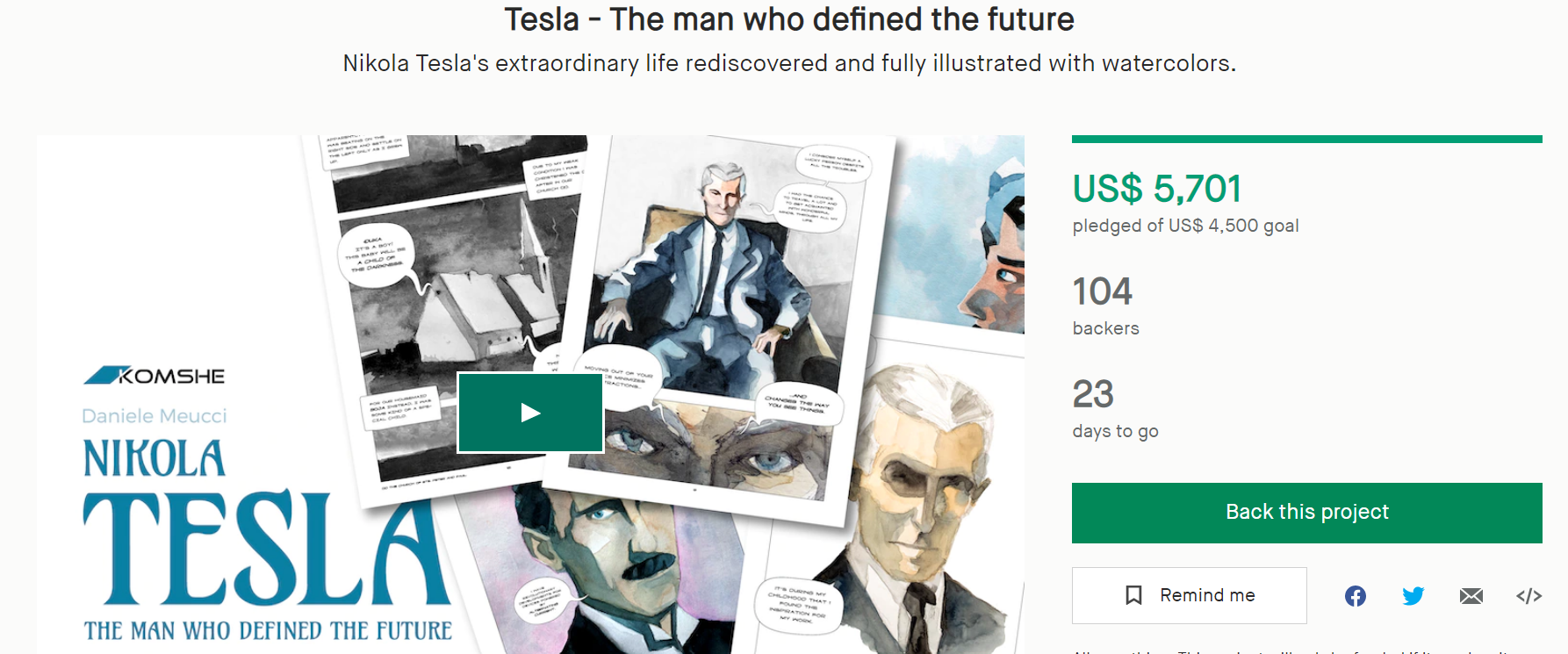 Primeri dobre prakse  OŠ Vaso Čarapić
https://donacije.rs/projekat/za-ucionicu-iz-snova/
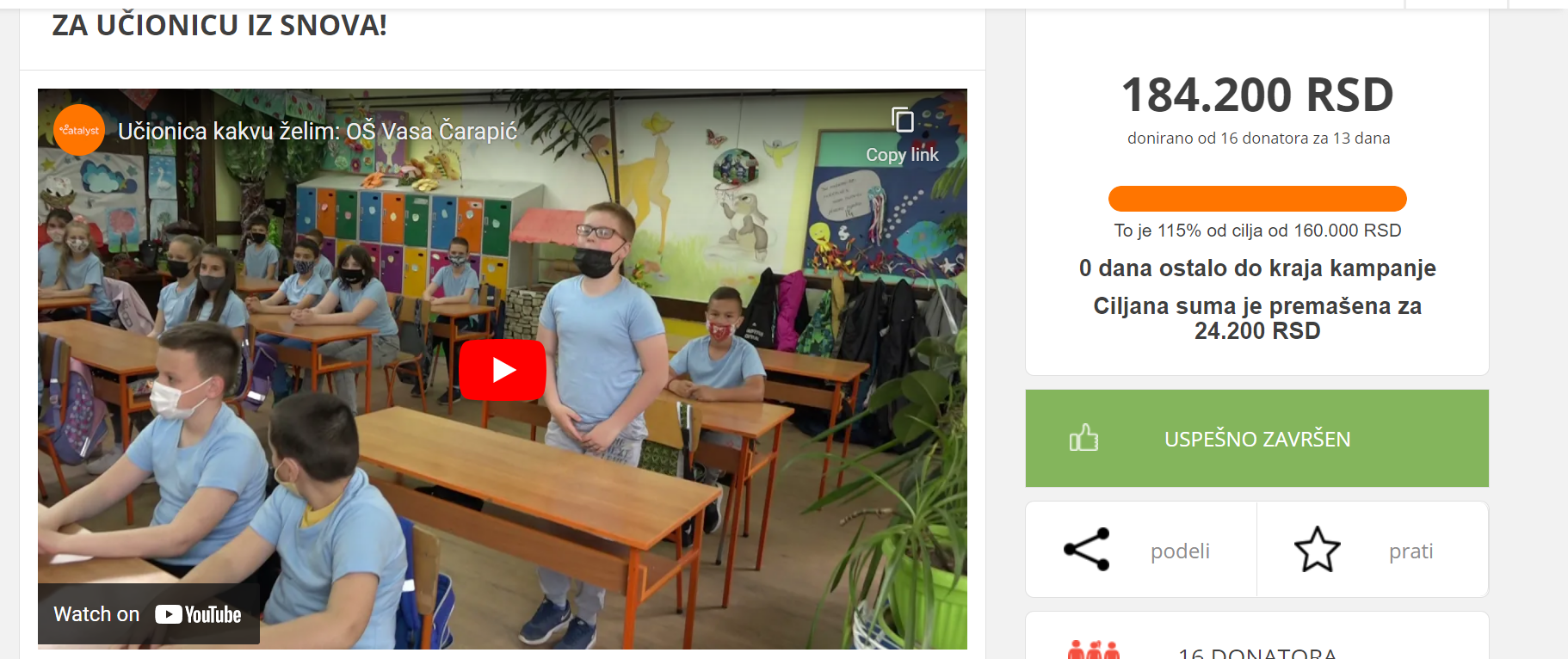 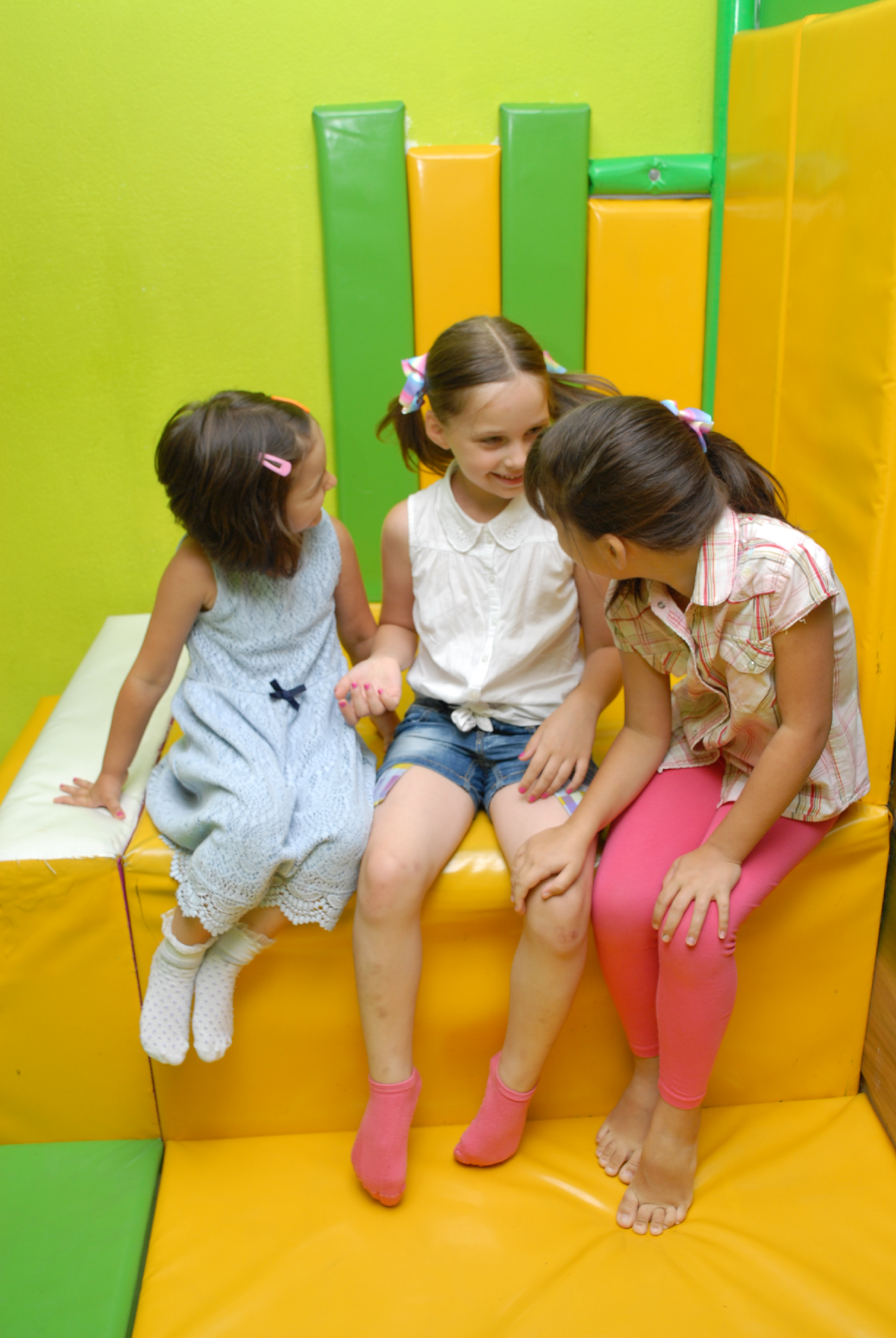 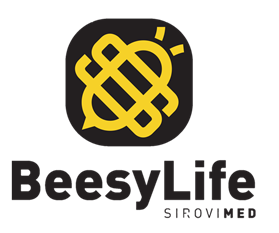 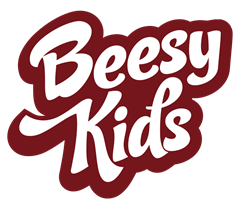 Daliborka Dunjić
www.beesylife.rs            info@beesylife.rs           +381 (0) 63 116 0 329
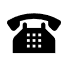 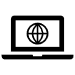 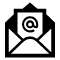